これからの日本の未来を担う学生の皆様へ
病院内見学ツアーのご案内
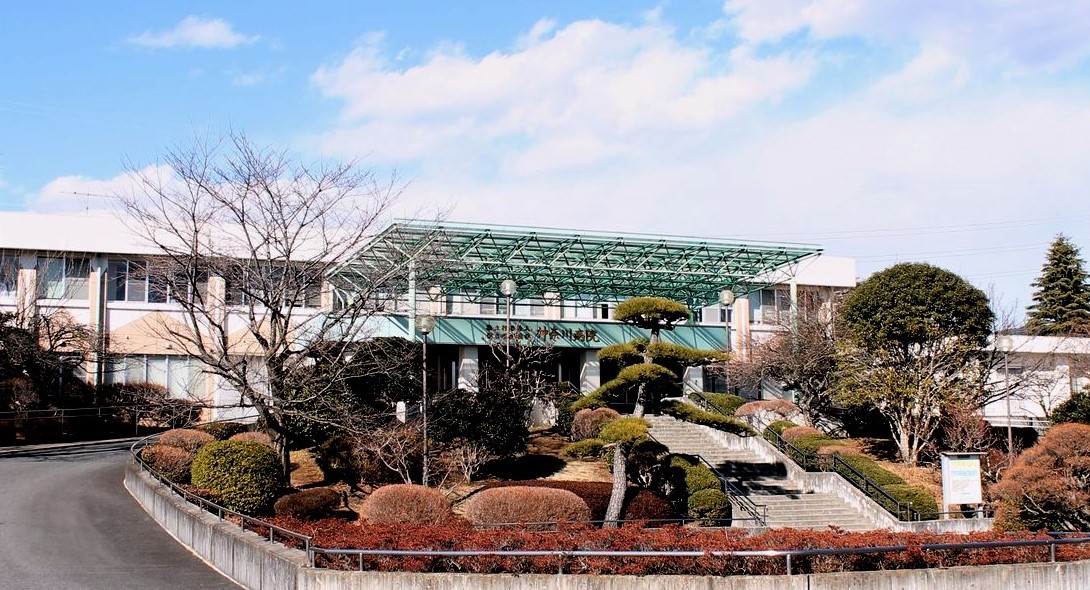 内	容
日	時
期間：令和5年7月～令和6年3月末
　時間：平日　13:30 ～ 16:20
　実施：45分
費用　無料
内容　病棟と複数部署の見学と
　　　職員より仕事内容等をご説明します
　　　※人数や部署はご相談に応じます
会	場
国立病院機構　神奈川病院
国立病院機構神奈川病院   副看護部長(高橋）
ご予約・お問い合わせ
〒257‐8585 神奈川県秦野市落合666‐1
TEL：0463‐81‐1771　　内線8700